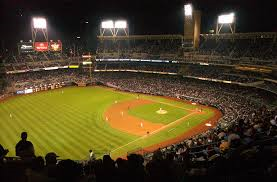 Celebrities that played Baseball
Politics
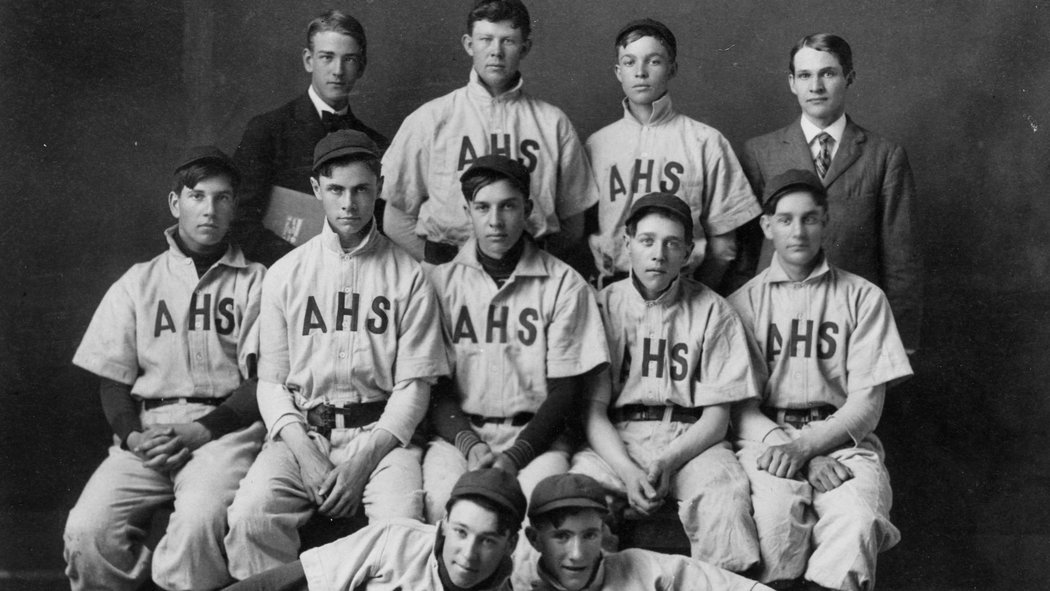 Politics
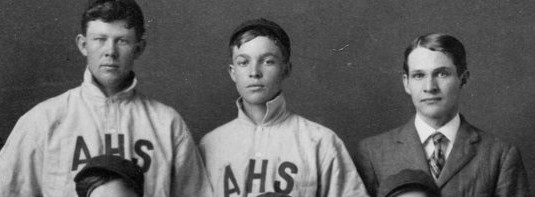 Politics
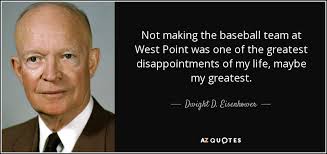 President Dwight D. Eisenhower
Politics
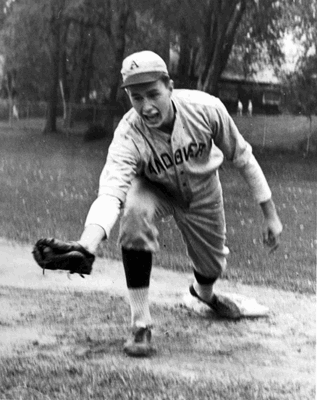 Politics
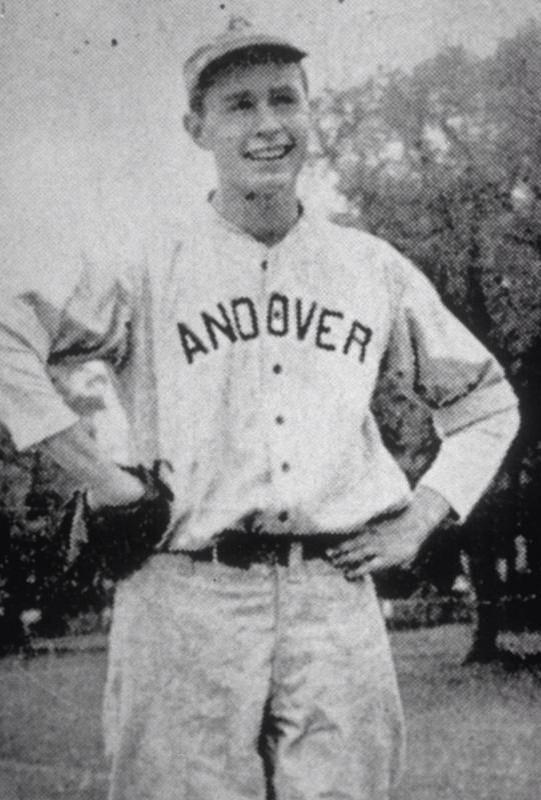 Politics
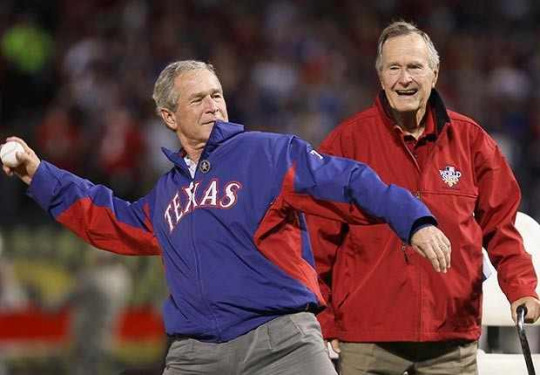 President George HW (and George W) Bush
Politics
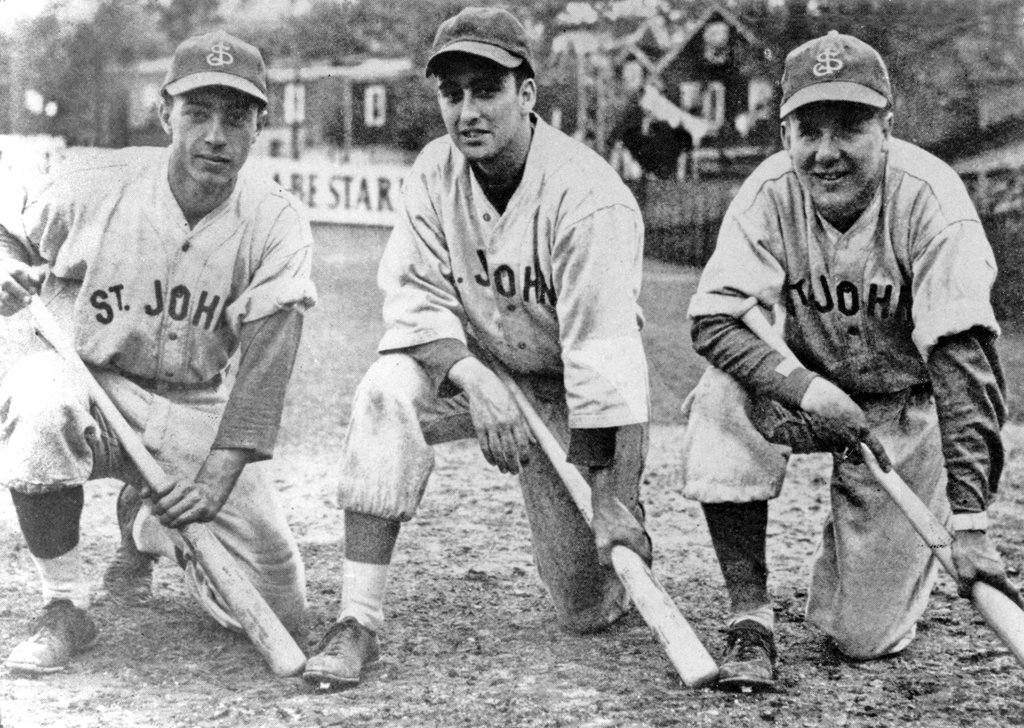 [Speaker Notes: Player on the left?]
Politics
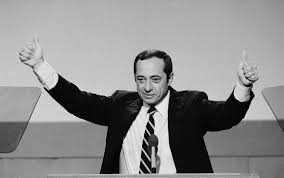 Mario Cuomo
Politics
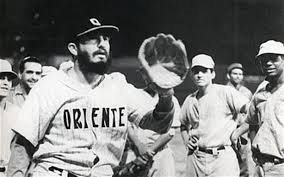 Politics
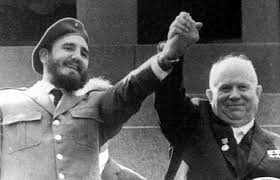 Fidel Castro
Music
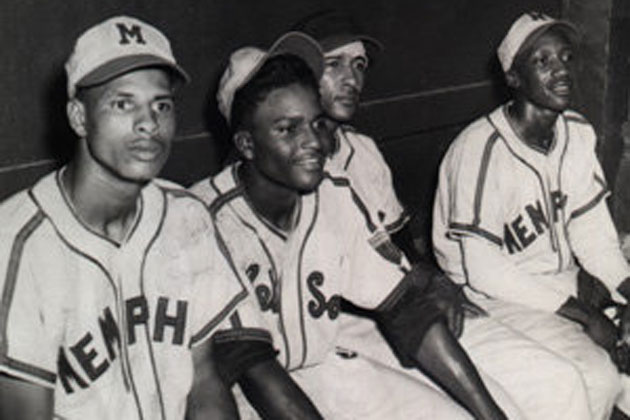 [Speaker Notes: The guy in the middle]
Music
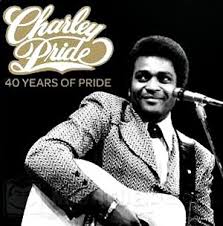 Charley Pride
Music
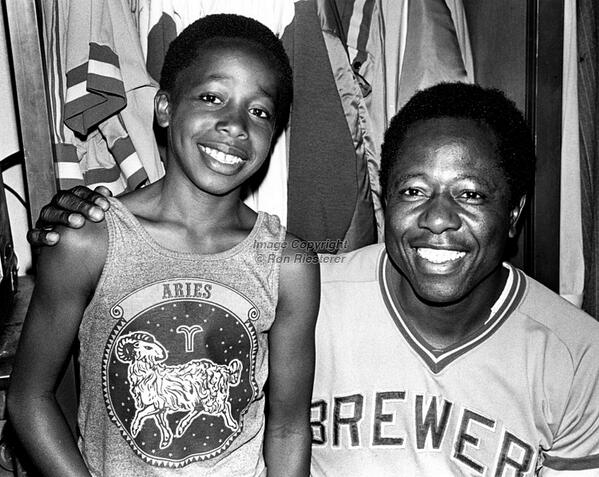 [Speaker Notes: The guy on the left with Hank Aaron – they look alike? What was Aaron’s nickname? There’s the clue!]
Music
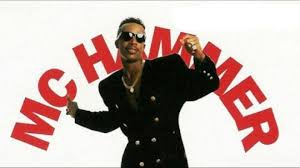 MC Hammer
Music
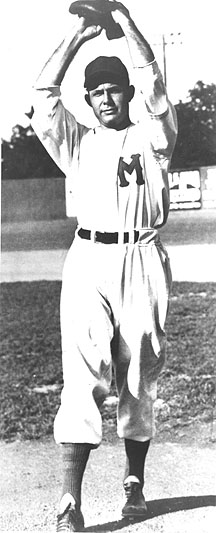 [Speaker Notes: This one’s hard]
Music
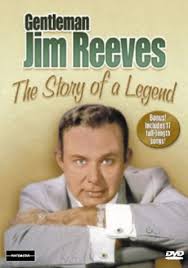 Jim Reeves
Music
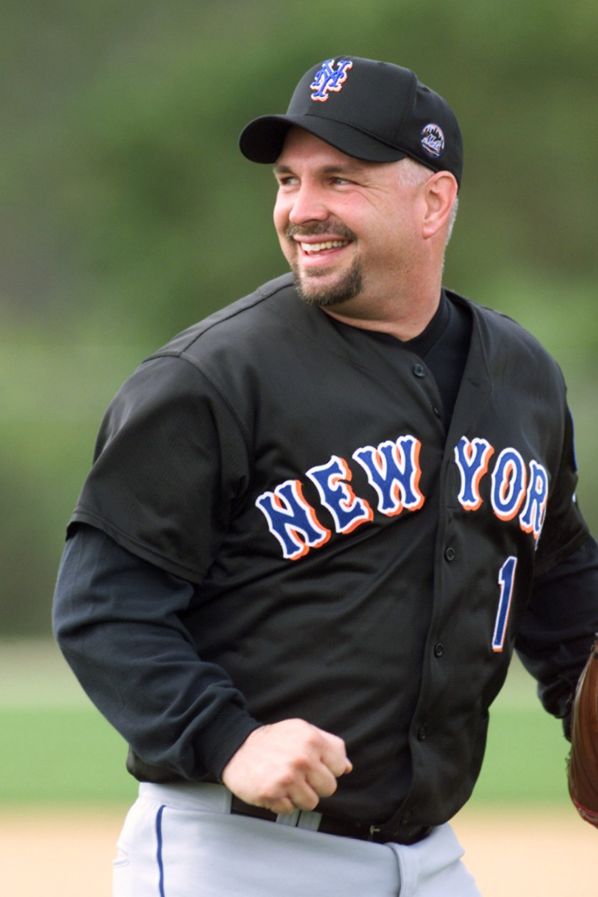 [Speaker Notes: Played as a kid – this photo was from Mets’ spring training (he was invited to participate)]
Music
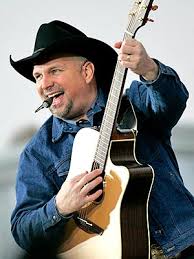 Garth Brooks
Industry
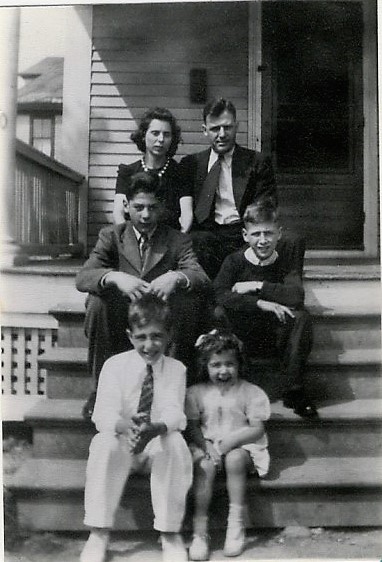 [Speaker Notes: The guy on the left in the middle row]
Industry
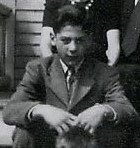 [Speaker Notes: This guy!]
Industry
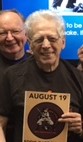 Tom Viola, IBM
“Industry”
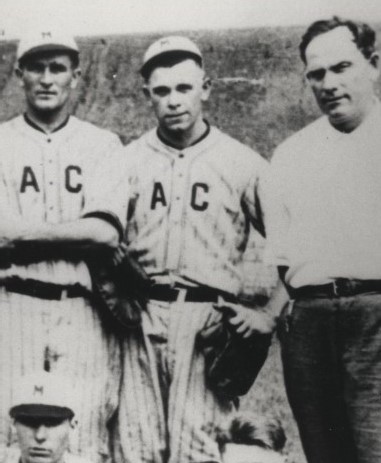 [Speaker Notes: The guy in the middle]
“Industry”
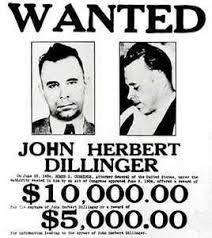 John Dillinger
Entertainment
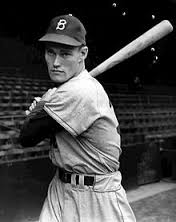 Entertainment
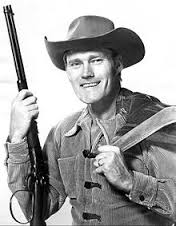 Chuck Connors, “The Rifleman”
Entertainment
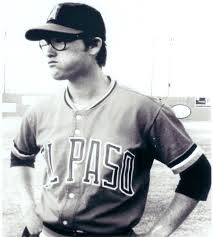 Entertainment
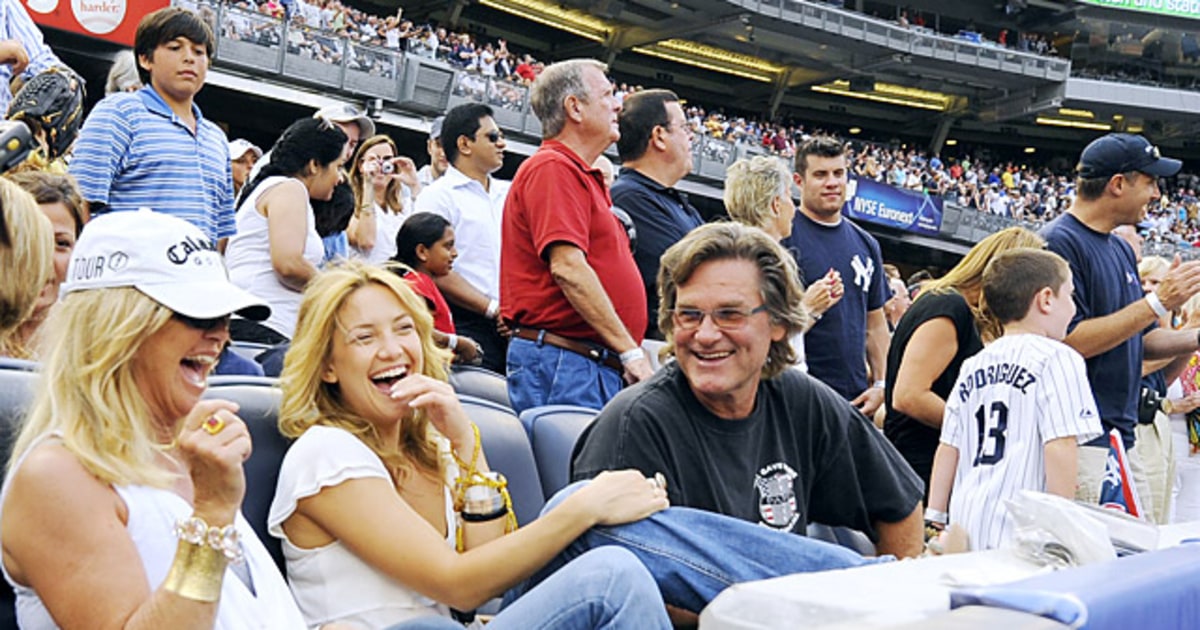 Kurt Russell
Entertainment
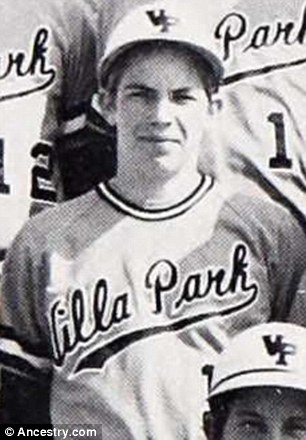 Entertainment
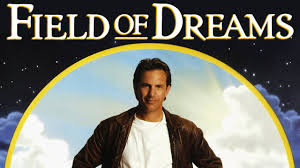 Kevin Costner
Entertainment
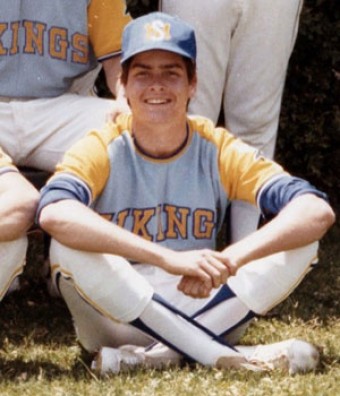 Entertainment
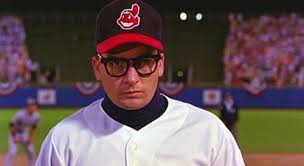 Charlie Sheen
Other Sports
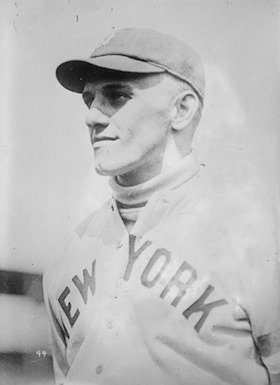 Other Sports
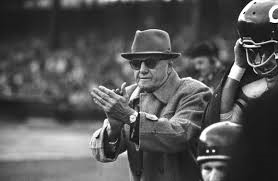 George Halas
Other Sports
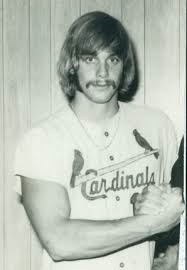 Other Sports
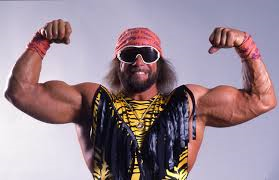 Randy “Macho Man” Savage
Other Sports
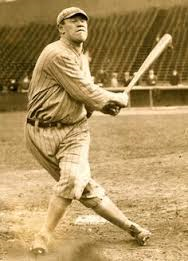 Other Sports
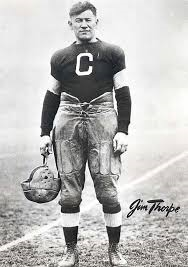 Jim Thorpe
Other Sports
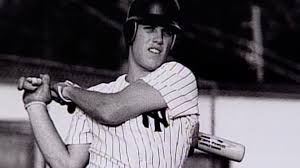 Other Sports
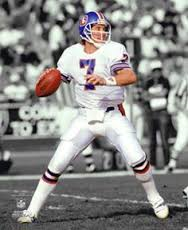 John Elway